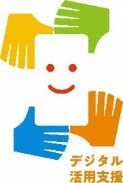 ハザードマップポータルサイトで様々な災害のリスクを確認しよう
令和6年2月
目　次
1. ハザードマップポータルサイトを知りましょう 
　A ハザードマップとは？・・・・・・・・・・・・・・P4 　
　B ハザードマップポータルサイトとは？・・・・・・・P5
　C ハザードマップポータルサイトでできること ・・・・P6

2. ハザードマップポータルサイトの
    準備をしましょう
　A ハザードマップポータルサイトを検索しましょう・・・・・P9
　B ブックマークをしましょう・・・・・・・・・・・・・P13
　C ホーム画面に追加しましょう・・・・・・・・・・・ P17

3. ハザードマップポータルサイトを活用しよう
　A 重ねるハザードマップの説明・・・・・・・・・・・・・P20
　B わがまちハザードマップの使い方・・・・・・・・・・・P23
　C ハザードマップポータルサイトの活用方法・・・・・・・P26
　D よくある質問・・・・・・・・・・・・・・・・・・・・P27
　E 問い合わせ先・・・・・・・・・・・・・・・・・・・・P28
1
ハザードマップポータルサイトを知りましょう
1-A
ハザードマップとは？
ハザードマップとは、一般的に、自然災害による被害の軽減や防災対策に使用する目的で、被災想定区域や避難場所・避難経路などの防災関係施設の位置などを表示した地図で、災害が発生したときに危険と思われる箇所や避難場所などを地図にまとめたものです。
（ハザードマップの例）
　・洪水ハザードマップ
　・高潮ハザードマップ
　・津波ハザードマップ
　・土砂災害ハザードマップ
　・火山ハザードマップ
災害の種類によってハザードマップも
異なります。
1-B
ハザードマップポータルサイトとは？
災害から命を守るためには、身のまわりでどんな災害が起こる危険性があるのか、どこへ避難すればよいのか事前に備えておく必要があります。
国土交通省では、防災に役立つ様々なリスク情報や全国の市区町村が作成したハザードマップをより便利により簡単に活用できるよう、
「ハザードマップポータルサイト」を公開しています。
重ねるハザードマップ
災害リスク情報や防災に役立つ情報を、
一つの地図に重ねて閲覧できるWEBサービス
わがまちハザードマップ
各市区町村作成のハザードマップを見つけやすくまとめたWEBサービス
1-C
ハザードマップポータルサイトでできること
「重ねるハザードマップ」とは、災害のリスクや防災に役立つ様々な情報を1つの地図に重ねて表示することができるサービスです。
１つの地図に
重ねて表示
表示できる主な情報
災害のリスクに関する情報
土砂災害
津波・高潮
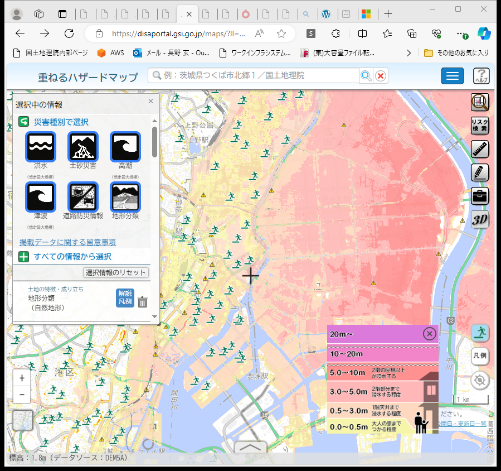 洪水
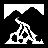 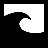 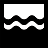 防災に役立つ情報
道路防災情報
土地の成り立ち
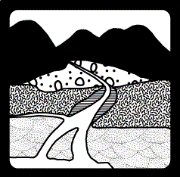 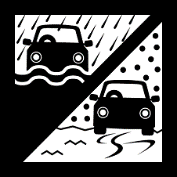 など
1-C
ハザードマップポータルサイトでできること
「わがまちハザードマップ」では、全国の市区町村が作成したハザードマップを地図や災害種別から一括で検索し、閲覧することができます。
※閲覧の際には、各市町村のHPに遷移（移動）します。
検索できる主な情報
洪水ハザードマップ
高潮ハザードマップ
火山ハザードマップ
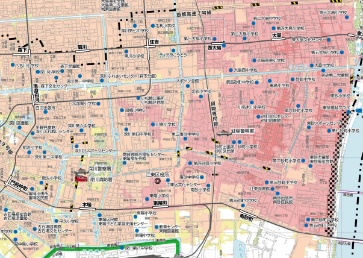 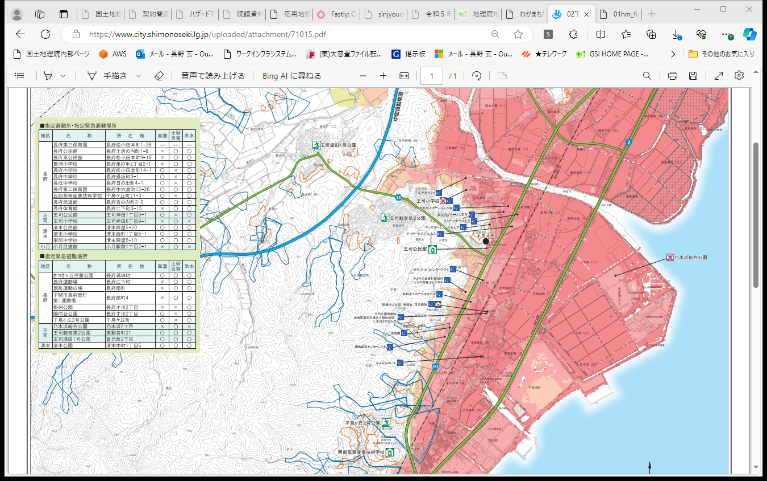 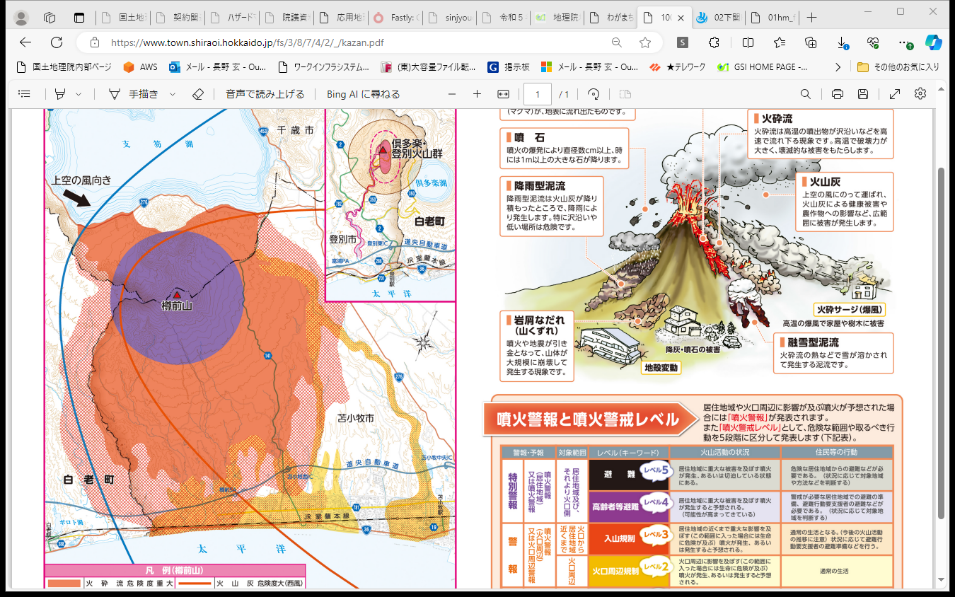 東京都江東区洪水ハザードマップ
山口県下関市高潮ハザードマップ
北海道白老町樽前山火山防災マップ
土砂災害ハザードマップ
津波ハザードマップ
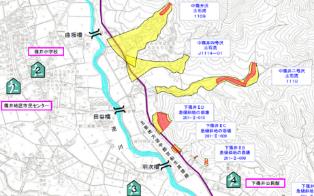 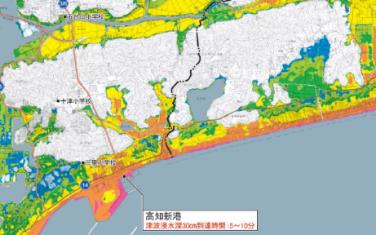 栃木県宇都宮市土砂災害ハザードマップ
高知県高知市津波ハザードマップ
2
ハザードマップポータルサイトの準備をしましょう
ハザードマップポータルサイトを検索しましょう
2-A
Androidの場合
ハザードマップポータルサイトを検索します
「ハザードマップ
ポータルサイト」
と入力する
❸
検索用の枠を押す
（赤枠内）
❶
❷
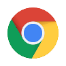 Chrome「　　」
を押す
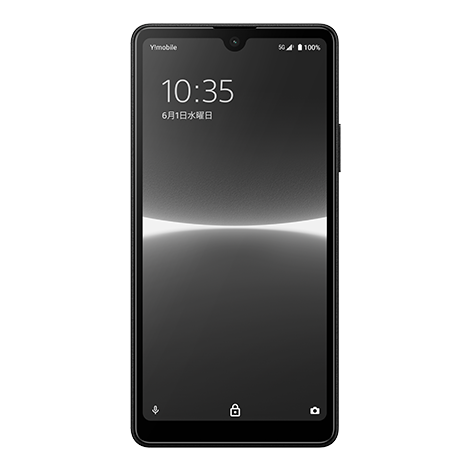 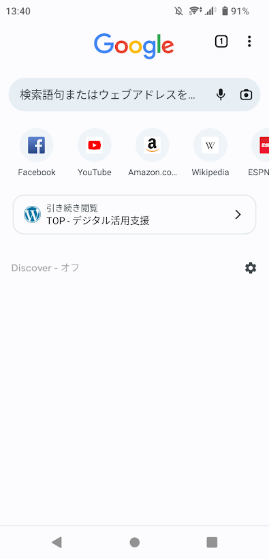 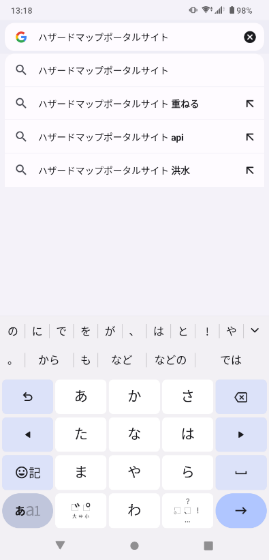 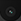 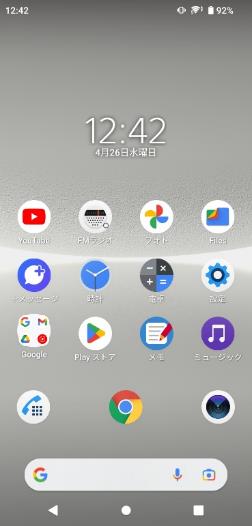 ハザードマップポータルサイトを検索しましょう
2-A
Androidの場合
ハザードマップポータルサイトを検索します
❻ハザードマップ　
　  ポータルサイトを表示
❹
❺
検索結果の中から
見たい項目を押す
画面右下のボタン
「　　」を押す
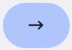 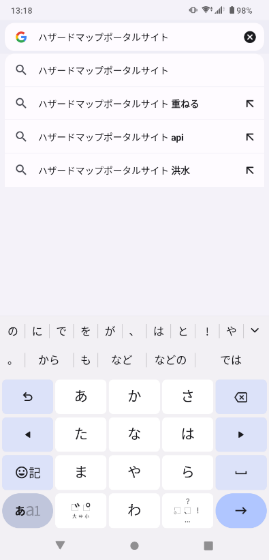 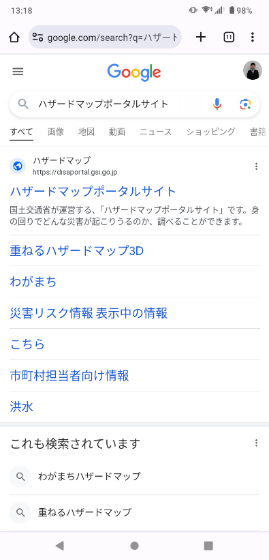 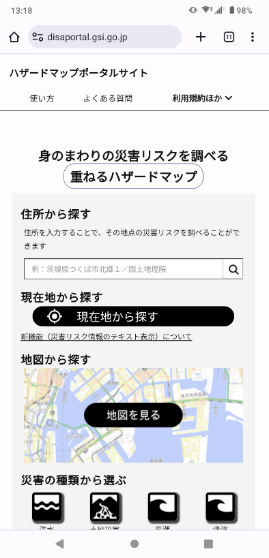 ハザードマップポータルサイトを検索しましょう
2-A
iPhoneの場合
iPhoneで検索しましょう
❶
❷
❸
「ハザードマップポータルサイト」と入力
検索用の枠を押す
（赤枠内）
Safari 「　　」
を押す
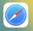 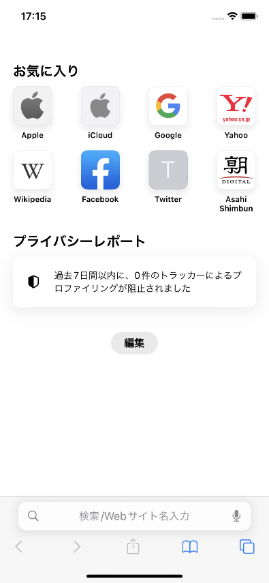 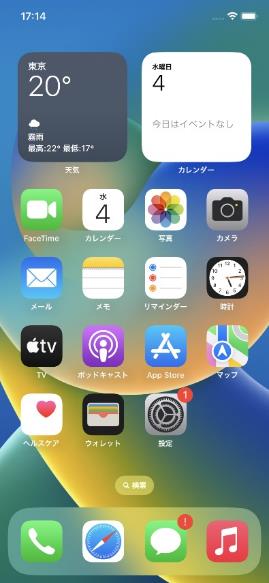 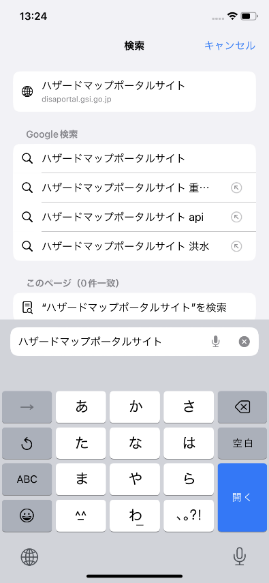 ハザードマップポータルサイトを検索しましょう
2-A
iPhoneの場合
iPhoneで検索しましょう
❻ハザードマップポータルサイトを表示
❹
❺
検索結果の中から
見たい項目を押す
画面右下のボタン
「開く」を押す
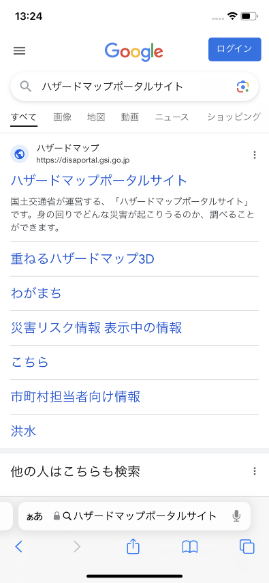 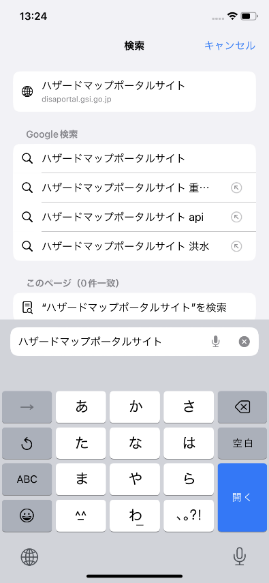 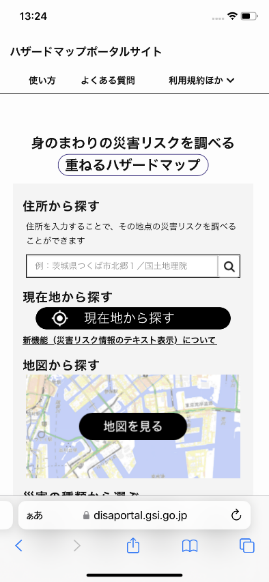 2-B
ブックマークをしましょう
Androidでブックマークしましょう
❶
❷
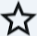 星形のボタン　　
（ブックマーク）を押す
画面右上の３つの点のボタン「　 」を押す
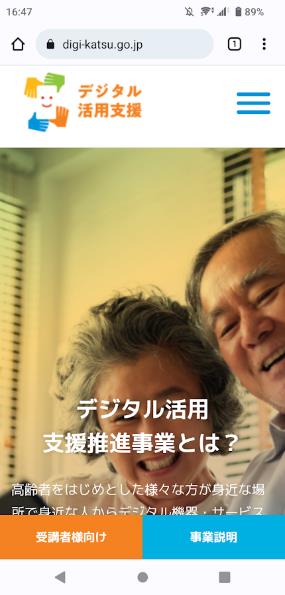 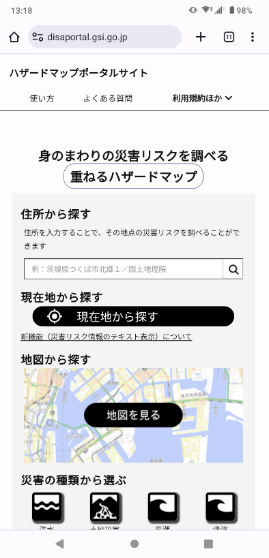 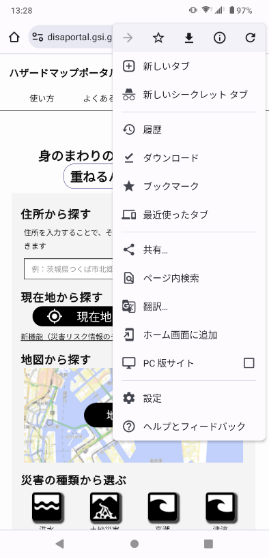 2-B
ブックマークをしましょう
Androidで保存したぺージをブックマークから開く方法
❶
❸
❹
画面右上の
３つの点のボタン
「　  」を押す
開きたいページを
  押す
見たい画面が
  表示されます
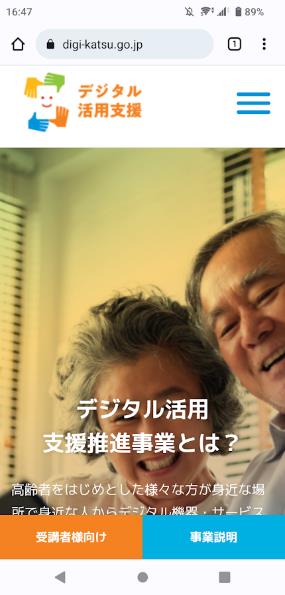 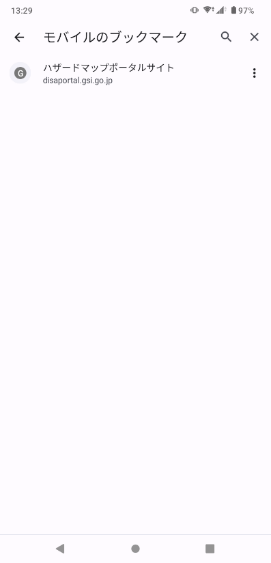 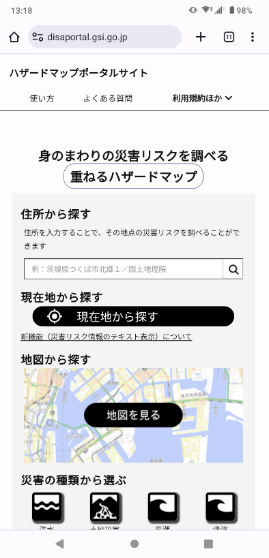 ❷
「ブックマーク」を
  押す
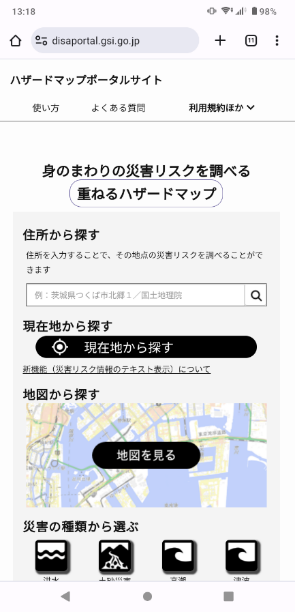 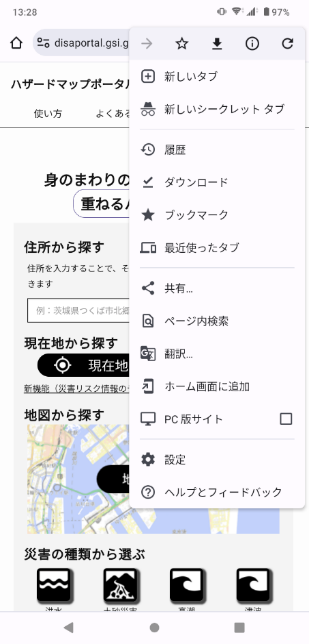 2-B
ブックマークをしましょう
iPhoneでブックマークしましょう
❶
❷
❸
「保存」を押す
「ブックマークを追加」を押す（赤枠内）
画面下部の「　　」
を押す
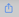 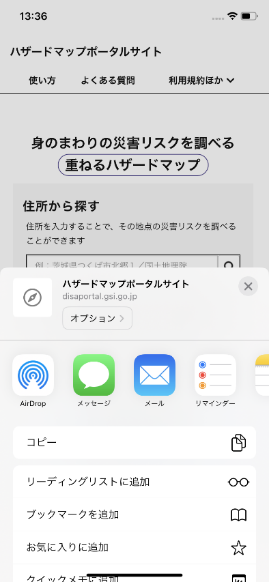 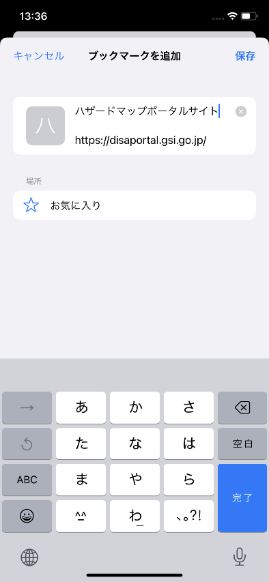 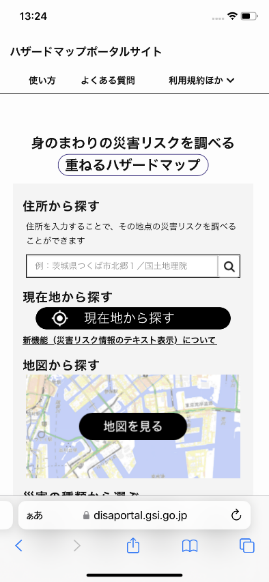 2-B
ブックマークをしましょう
iPhoneで保存したぺージをブックマークから開く方法
❶
❷
❸
見たい画面が
表示されます
開きたいページを　　
を押す（赤枠内）
画面下部の「　　」
を押す
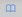 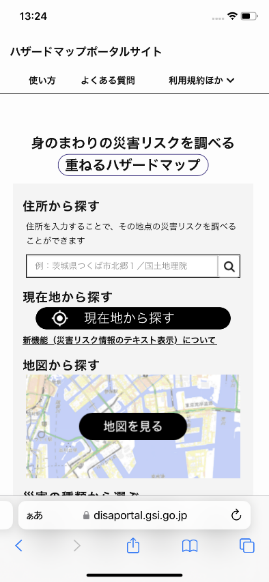 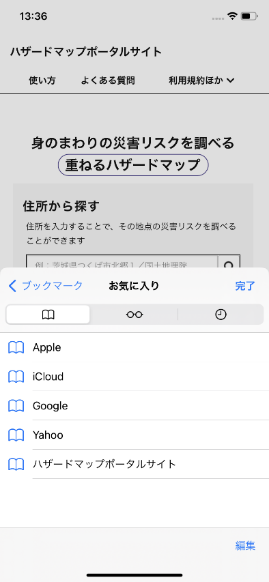 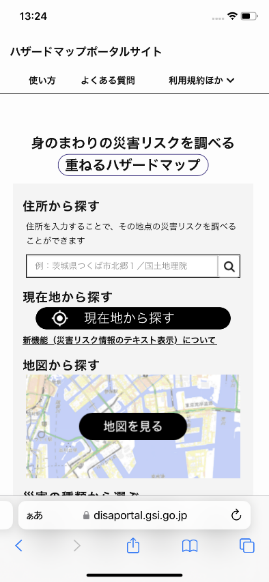 2-C
ホーム画面に追加しましょう
Androidでホーム画面に追加しましょう
❶画面右上の３つ　
　  の点のボタン  
　「　 」を押す
❷「ホーム画面
　に追加」を押す
❸「追加」を
　押す
❹ホーム画面に追加が完了
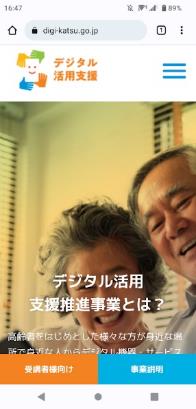 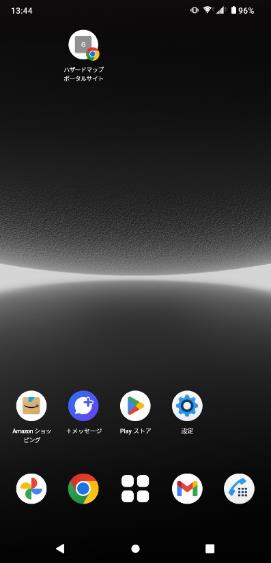 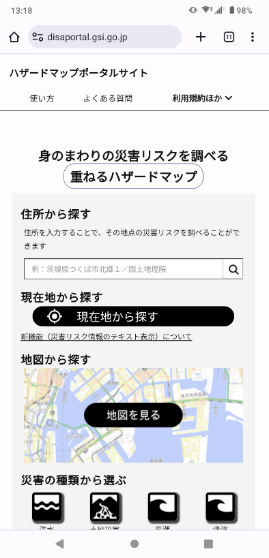 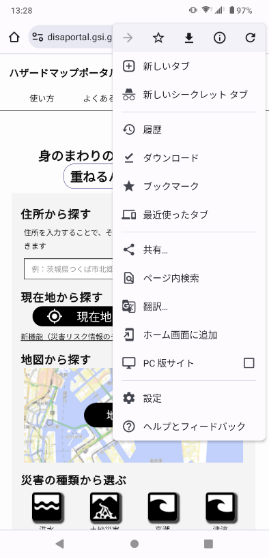 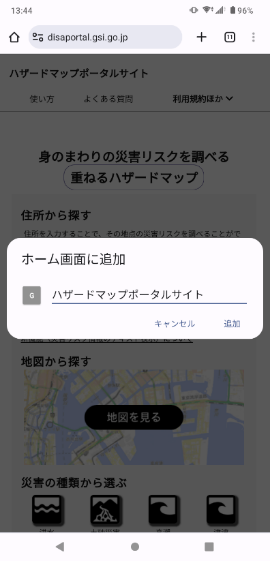 2-C
ホーム画面に追加しましょう
iPhoneでホーム画面に追加しましょう
❹ホーム画面に
　  追加が完了
❶画面下部の
　「　 」を押す
❷「ホーム
　　画面に追加」
　　を押す
❸「追加」を
　　押す
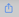 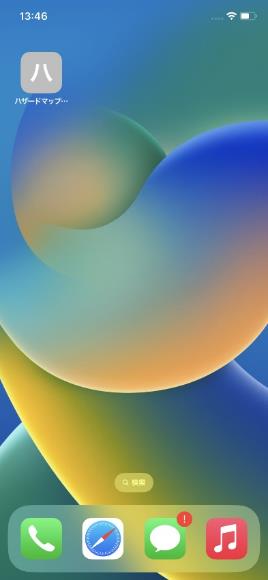 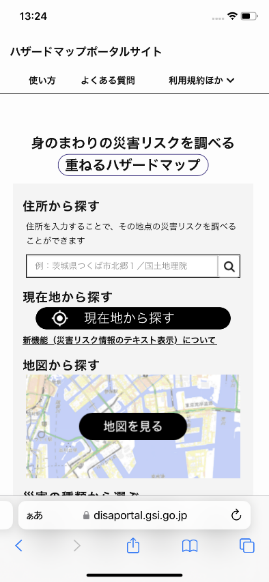 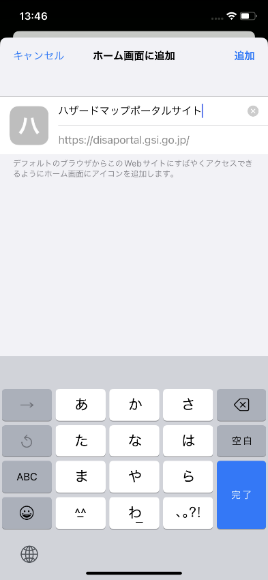 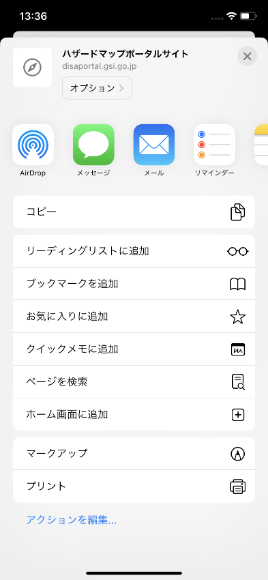 3
ハザードマップポータルサイトを活用しよう
重ねるハザードマップの説明
3-A
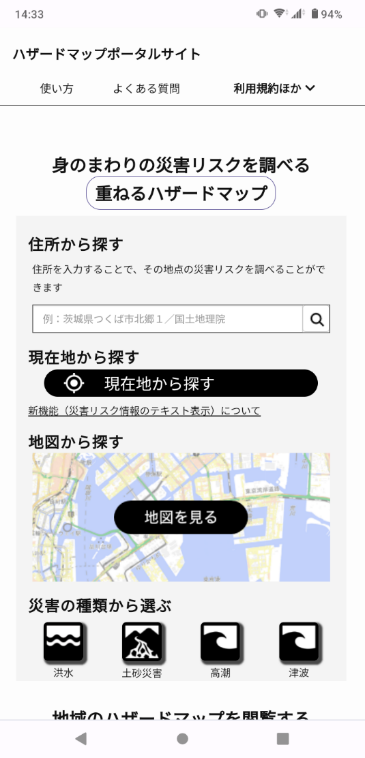 住所から探す
現在地から探す
特定の箇所や市区町村の災害リスクを調べたい方は「住所から探す」を使ってみましょう
今いる場所の災害リスクを調べたい方は「現在地から探す」を使ってみましょう
地図から探す
災害の種類から選ぶ
地図を見ながら自由に災害リスクを調べたい方は「地図から探す」を使ってみましょう
特にリスクを知りたい災害がある方は「災害の種類から選ぶ」を使ってみましょう
重ねるハザードマップの説明
3-A
地域から検索してみよう
❹対象の地域に応じた災害リスク情報が表示される
❶検索窓を押し
　 「江東区」と入力　
　 し「　」を押す
❸調べたい災害　
　 内容を押し
　「　」を押す
❷対象の地域（ここでは東京都江東区を押し「　」を押す
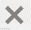 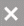 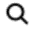 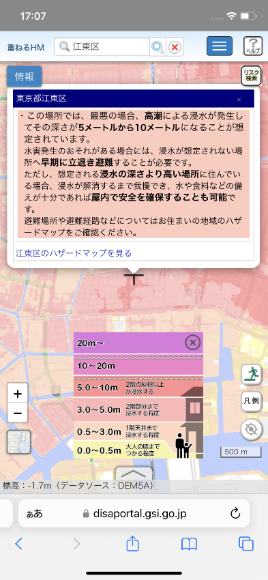 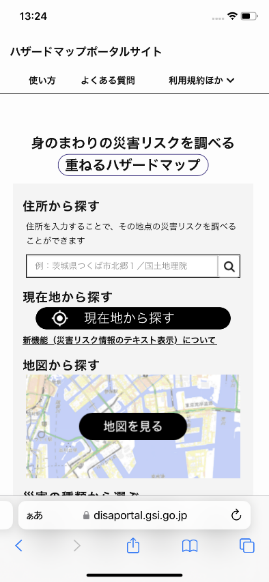 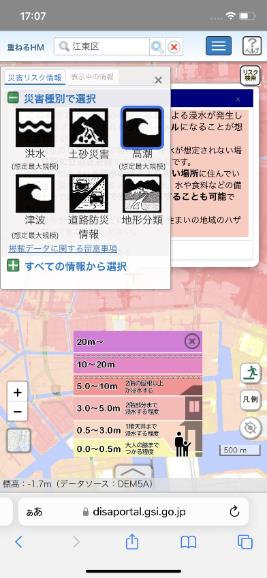 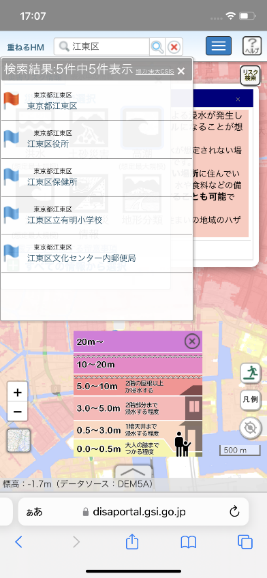 重ねるハザードマップの説明
3-A
様々な機能を活用してみよう
➑避難場所のアイコンを押すと避難場所名と住所、対応している災害種別が表示される
❺複数の災害種別のリスクを重ねて表示させることが可能
❻地形分類を選択すると土地の成り立ちとそこから予想される自然災害リスクが表示される
➐右下の避難場所を押すと避難場所が地図上に表示される
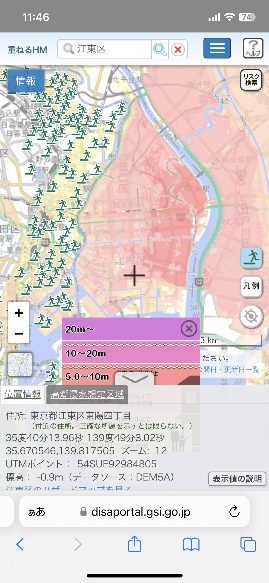 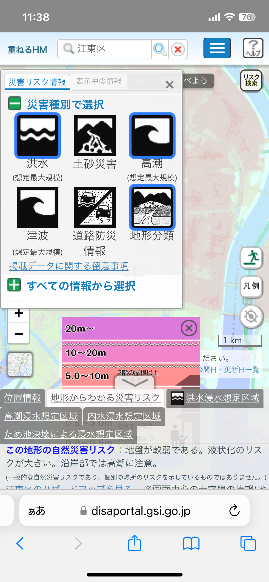 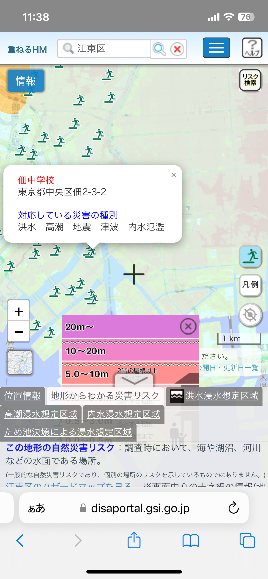 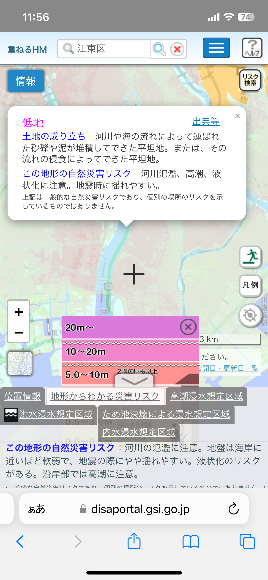 わがまちハザードマップの使い方
3-B
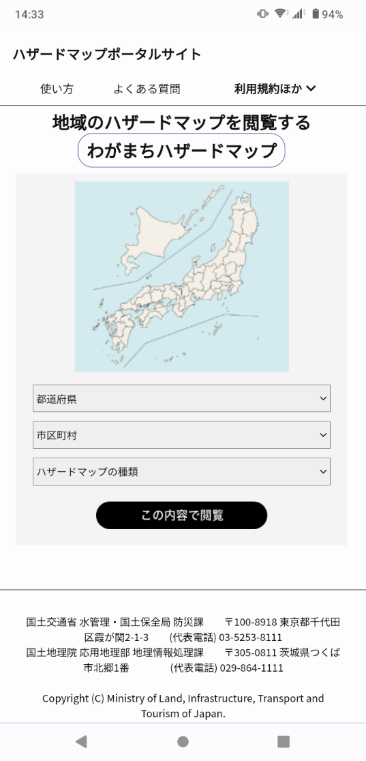 わがまちハザードマップを使ってみましょう
災害種別・都道府県からさがす
❶ 
確認したい都道府県を選択します
❷
確認したい市区町村を選択します
❸
確認したいハザードマップの種別を　
選択します
❹
「この内容で閲覧」を押します
わがまちハザードマップの使い方
3-B
B.該当のハザードマップがない場合
A.該当のハザードマップがある場合
❻-B 見たいハザードマップの「リンクを開く」を押せば表示されます。
❺-B 市区町村が公開しているハザードマップが一覧で表示されます。
❺-A 市区町村のハザードマップが表示されます。
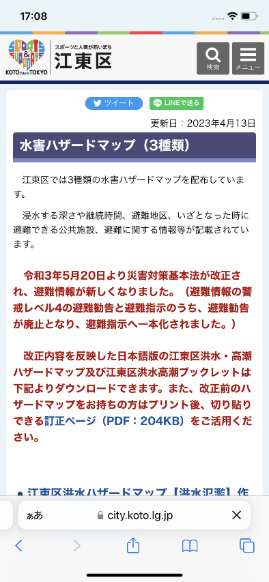 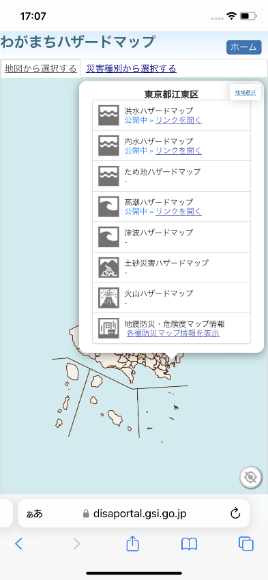 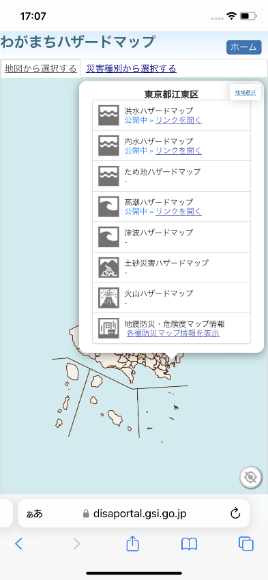 わがまちハザードマップの「よくある質問」Q3 https://disaportal.gsi.go.jp/hazardmapportal/hazardmap/faq/faq.html#wagamachitop
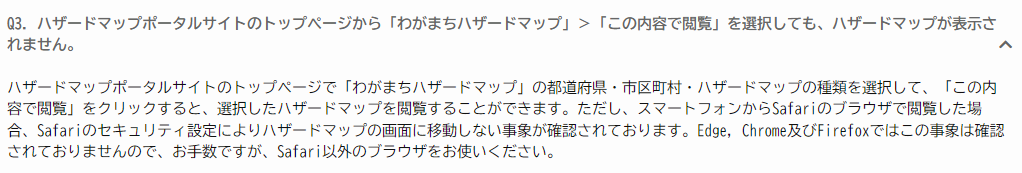 わがまちハザードマップの使い方
3-B
別の市区町村のハザードマップも閲覧する方法
❹ 地図から直接地域を押すことでも一覧を表示可能
❷ 確認したい別地域を押す
❶画面右上の「地域　
　 選択」を押す
❸ ハザードマップが一覧で表示されます
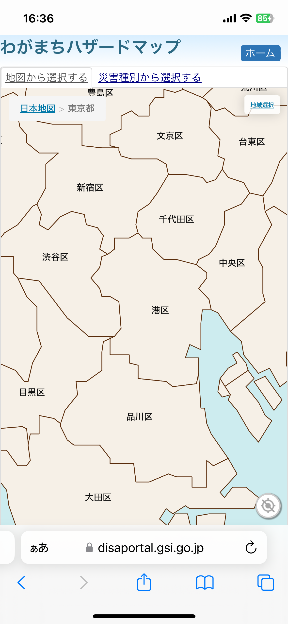 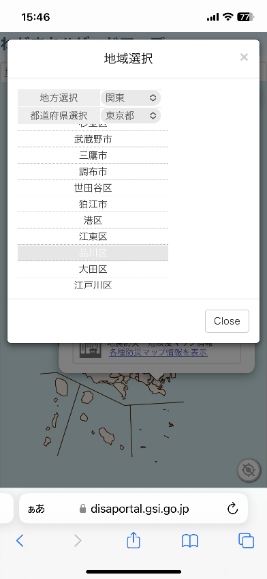 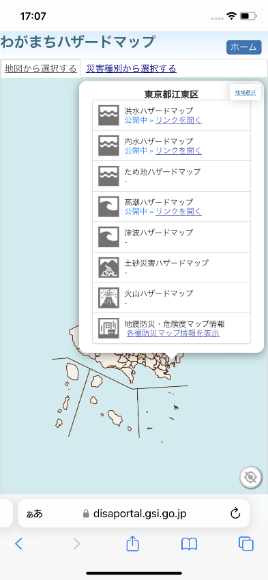 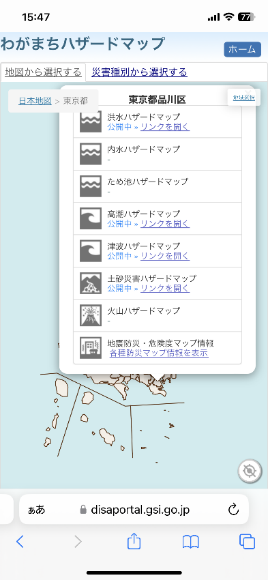 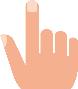 ハザードマップポータルサイトの活用方法
3-C
重ねるハザードマップとわがまちハザードマップを連携して活用してみよう
❷わがまちハザードマップに移動するので、確認したいハザードマップの「リンクを開く」を押す
❶重ねるハザードマップで災害リスク情報が表示された画面で青文字を押す
❸市区町村のハザードマップが表示されます
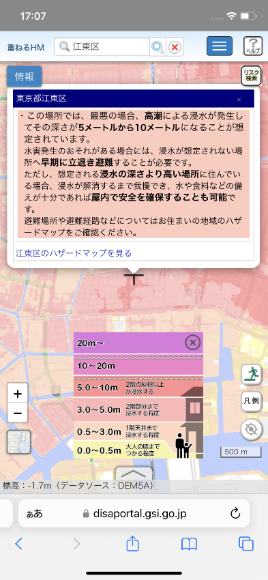 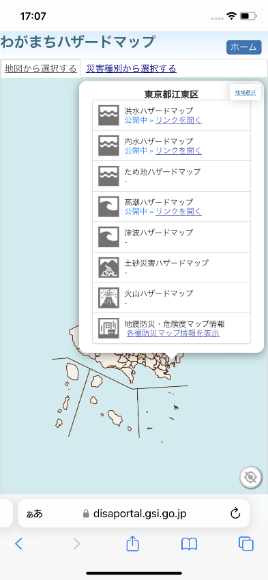 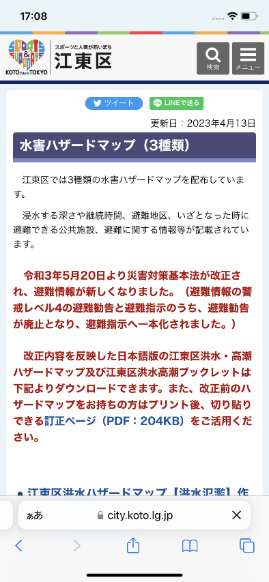 よくある質問
3-D
質問1.「重ねるハザードマップ」に掲載しているデータの配信はしていますか。

回答.「重ねるハザードマップ」で使用しているデータの配信についてはハザードマップポータルサイトのトップページから“利用規約ほか→オープンデータ配信”をご覧ください。

質問2.表示がうまくいかない・機能が動作しない。

回答.重ねるハザードマップの機能が正しく表示されない場合、ブラウザのキャッシュを削除することで解消する可能性があります。

キャッシュの削除でも問題が解決しない場合、お手数ですが、不具合の詳細についてお問い合わせフォームよりご連絡いただけますと幸いです。
お問い合わせの際は、正しく表示されない場所（経緯度や住所）と災害リスク情報、もしくは画面のURL欄をコピーしてお知らせいただけますと、調査の参考となります。
問い合わせ先
3-E
ハザードマップポータルサイト
https://disaportal.gsi.go.jp/index.html

国土交通省　水管理・国土保全局　防災課
　 〒100-8918 東京都千代田区霞が関2-1-3
　　 (代表電話) 03-5253-8111

国土交通省　国土地理院 応用地理部 地理情報処理課
　　〒305-0811 茨城県つくば市北郷1番
　　(代表電話) 029-864-1111